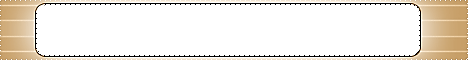 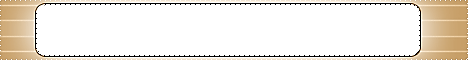 استراتيجية فكر , زاوج, شارك
القرآن الكريم كتاب الله
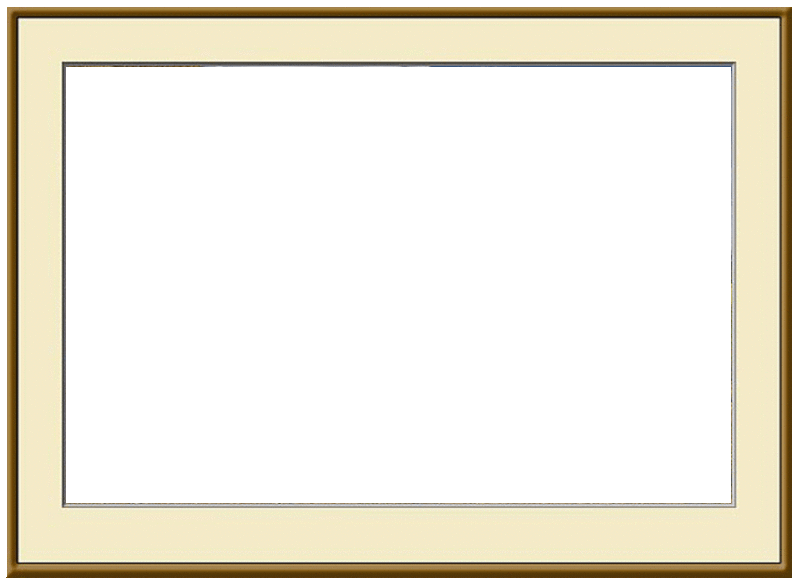 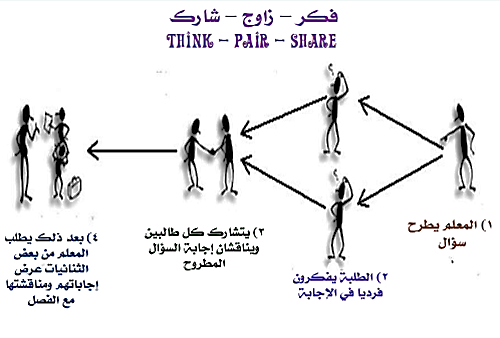 خطوات الاستراتيجية
قسم الطلاب إلي مجاميع صغيرة بحيث تكون رباعية
أطرح سؤالا على الطلاب
يفكر كل طالب في الإجابة عن السؤال وتدوين الأفكار ذهنيا أو كتابيا 
يشارك كل طالبين معا في المجموعة في مناقشة أفكارهما والاتفاق علي نتيجة
ثم يتشارك الفريق 
يدونون أو يتفقون على الأفكار التي سيعرضونها أمام بقية المجاميع
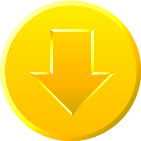 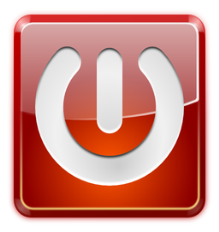 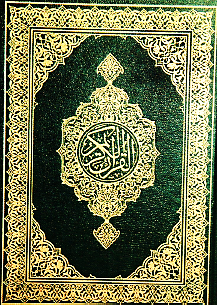 الوحدة الثانية
القرآن الكريم كتاب الله
التالي
السابق
الرئــــيسية
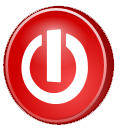 القرآن الكريم 
كتاب الله المنزل علي نبينا محمد 
نؤمن بأن القرآن الكريم الله نزل به جبريل .
يجب علينا تعلم احترام القرآن الكريم وتوقيره.
نزل القرآن الكريم في شهر رمضان في ليلة القدر
قال الله تعالي (( إنا انزلنه في ليلة القدر )). 
المسلم يحرص علي قراءة القرآن الكريم وتدبره والعمل به. 
قال الله تعالى: (كتاب أنزلناه إليك مبارك ليدبروا آياته وليتذكر أولوا الألباب).
التالي
السابق
الرئــــيسية
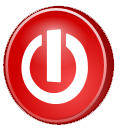 نشاط : ألون الأمثلة التي تدل علي تعظيم القرآن الكريم وتوقيره
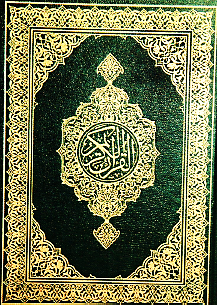 عدم الإنصات إليه
الاستعاذة
عند قراءته
الطهارة عند قراءته
وضع الكتب فوقه
التالي
السابق
الرئــــيسية
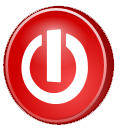 الأسئلة
من الملك الذي أرسله الله بالقرآن الكريم إلي النبي 
جبريل 
التالي
السابق
الرئــــيسية
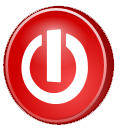 الأسئلة
ما الواجب علينا تجاه القرآن الكريم
الاستعاذة عند قراءته. 
الطهارة عند قراءته.
الإنصات إليه.
التالي
السابق
الرئــــيسية
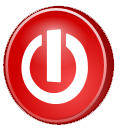 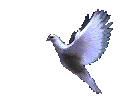 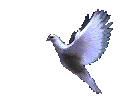 تم بحمد الله
السابق
الرئــــيسية